International Vaccine Codes
April 2024
Agenda
Welcome & Introductions
Roundtable updates
CVX Metrics
Next steps
Welcome
Purpose of call
Hear updates
Collect and analyze
Code set metrics
Central wiki page 
Mappings?
In Scope
Vaccine code sets
National and universal
Technical/detail level
Out of Scope
Policy discussion
Which code sets to use
Software operation
What is VCI
1400s - Gutenburg
What is VCI
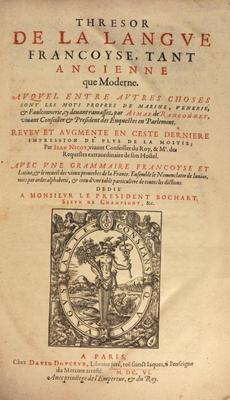 1400s - Gutenburg
1600s - Modern Dictionaries
1606 – Thresor, Jean Nicot
1611 – Tesoro, Sebastian
1755 – Dictionary of English
1806 – Webster Dictionary
1928 – Oxford English Dictionary 
1961 – Duetsches Wörterbuch
What is VCI
There will never be one single vaccine code set
Vaccine codes need to be understandable
Across your lifetime
Between systems
Across national borders
Need a group that provides expertise about 
all vaccines, 
given in all places, 
at all times
To support a knowing if a person is protected from disease
Real analogy is the language-to-language translation, cross border is the problem
Might be out-of-scope: maybe we can’t quantify the level of protection a vaccine provides
Comparing VCI to Sports
Vaccination globally
Fractured efforts
How many experts do we have in this area?
Sports Statistics
Opta
400+ employees
30 sports
70 countries
Introductions
Name
Organization
Roundtable Updates
Roundtable Updates
Syadem
SNOMED & NUVA
Signed agreement to make NUVA a community resource
This is a SNOMED extension, global not national
Same situation as with LOINC
Next Step: is to work technically with them to make NUVA exposed on their infrastrature
Use semantic like structures, straightforward to expose
Mirror with NUVA
Available using the same mechanisms as SNOMED codes
Available by end of the year
Roundtable Updates
Other countries or projects?
NUVA One Page Introduction
Universal Ontology for Vaccinations
NUVA
Big idea
Use NUVA as a common mapping language
Every code system maps to NUVA
NUVA has the definitive list of vaccinations
Generate metrics to give feedback
Vaccine Code Set Metrics
Assessing the completeness and precision of a code system for administered vaccines
Assessing the completeness and precision of a code system for administered vaccines
March 2024
IVCI workgroup
15
Objective
Provide to code systems designers a tool to evaluate the ability of a code system to represent precisely and exhaustively every vaccination administration record.
Help them in improving their codifications.
Gather and distribute alignments across code systems.
March 2024
IVCI workgroup
16
Method
Based upon the unified nomenclature of vaccines NUVA, that:
Gathers the concepts from any available code system
Describes the function of each vaccine through its valences
Allows to navigate through different levels of precision with the hierarchy of valences.
Map every NUVA concept to the most precise possible equivalent in the candidate code system.
Completeness is the percentage of NUVA concepts that could be mapped
Precision is the average number of NUVA concepts that are confused within a same code from the candidate code system.
March 2024
IVCI workgroup
17
NUVA concepts
External codes(4846 in 18 codifications)
Vaccine codewith used labels(995)
Valence(338)
Target disease(60)
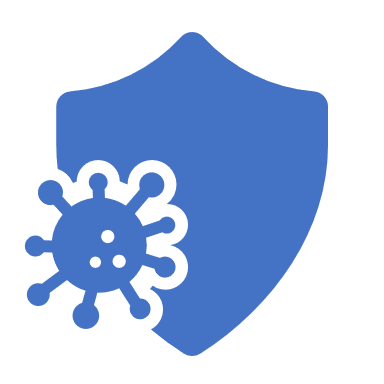 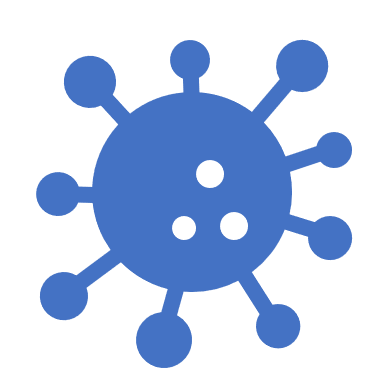 Prevents
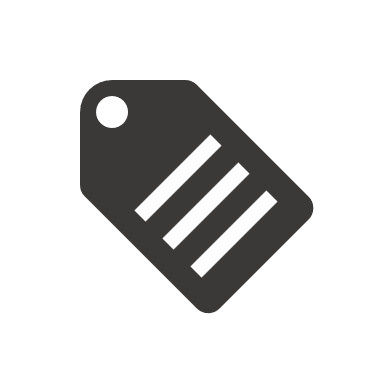 Contains
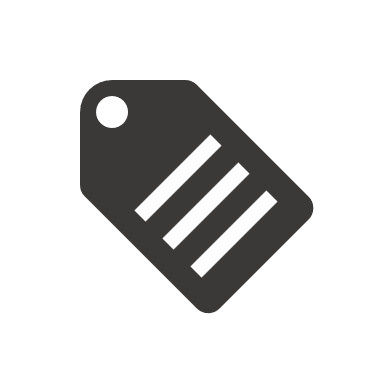 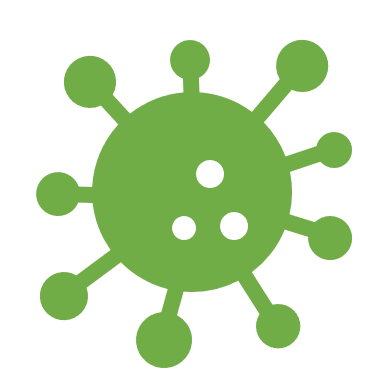 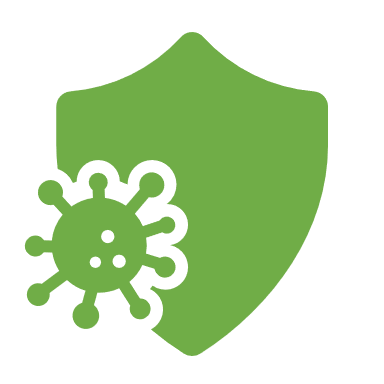 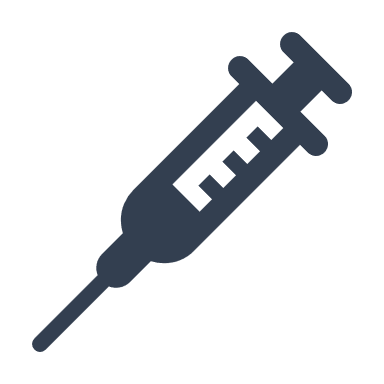 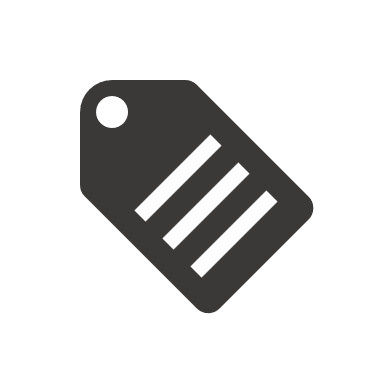 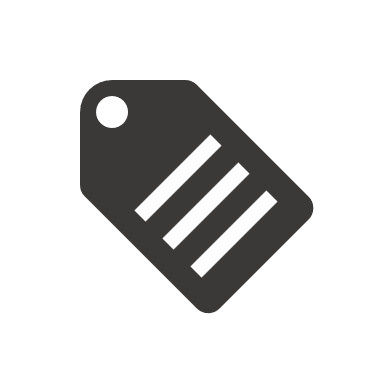 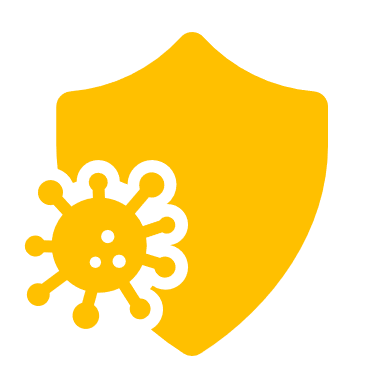 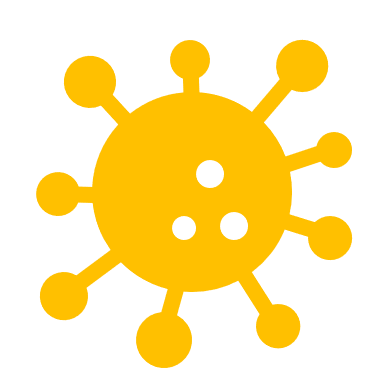 Exact Match
Counted on March 19th, 2024
March 2024
IVCI workgroup
18
Hierarchy of valences
March 2024
IVCI workgroup
19
Illustrations
Completeness REPEVAX is a quadrivalent vaccine for Diphtheria, Pertussis, Poliomyelitis and Tetanus, with adult doses. There is no CVX code for such a combination (only CVX-130 for pediatric doses)
PrecisionThe best CVX code for FLUENZ TETRA is CVX-111. It makes it undiscernible from 3 other vaccines.
March 2024
IVCI workgroup
20
[Speaker Notes: Alternative – Typhoid, Tetanus, Diphtheria (TABDT) > No ATC code]
Mapping rule
If the NUVA code matches exactly an external code, then the mapping exists and is univocal (NUVA VAC0551 = CVX130)
Otherwise, the NUVA code is considered as mappable if:
It contains all valences of the candidate code (or more precise versions of the same valences)
It does not contain any valence that is not in the candidate code
March 2024
IVCI workgroup
21
Workflow for evaluation of a code system
Toolset provided as a Python script nuva_utils.py (see https://ivci.org/doku/doku.php?id=ivci:nuva-utils for details)
March 2024
IVCI workgroup
22
NUVA Utils functions
CVX can be replaced by any other code system.
March 2024
IVCI workgroup
23
CSV files contents
March 2024
IVCI workgroup
24
Mapping CVX codes to NUVA
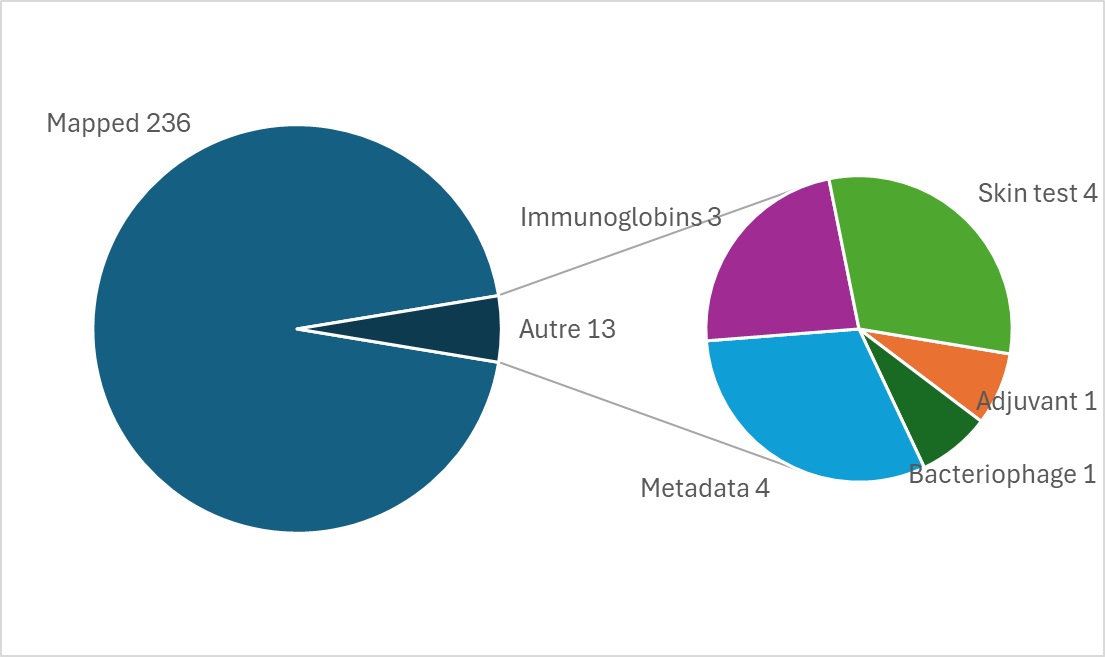 March 2024
IVCI workgroup
25
Unmapped CVX codes
It may be normal to have unmapped codes, depending upon the purpose of the code system (e.g. NDC for all drugs, not only vaccines)
10/26/2022
LOINC Conference
26
Metrics for CVX
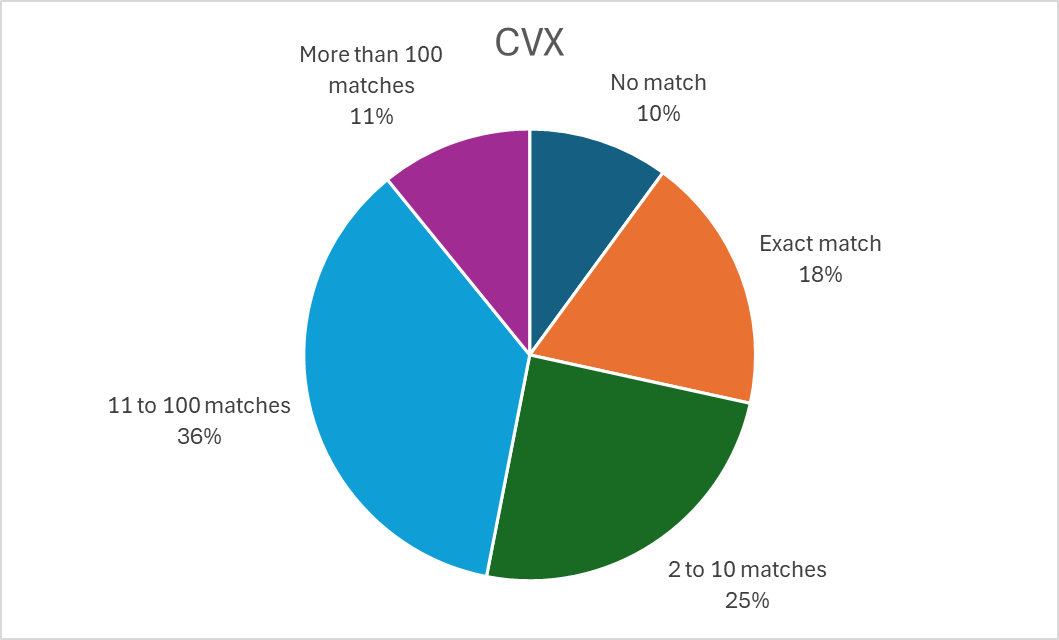 Number of undistinguishable concepts per NUVA codeSee generated nuva_best_CVX.csv for details
March 2024
IVCI workgroup
27
Metrics for other code systems
Based upon existing alignments with NUVA.
March 2024
IVCI workgroup
Next metric to be implemented : redundancy
Some code systems, according to their purpose, differentiate vaccines along criteria that are not relevant for long-term vaccination history:
Packaging (logistics)
Administration route (adverse effects following immunization)
Adjuvants
etc.
In that case several codes match with a same NUVA code.
Redundancy is the share of codes in the code system that are not unique for a given NUVA code.
10/26/2022
LOINC Conference
29
Redundancy for CVX
43 codes out of 236 are redundant, giving a redundancy index of 18%
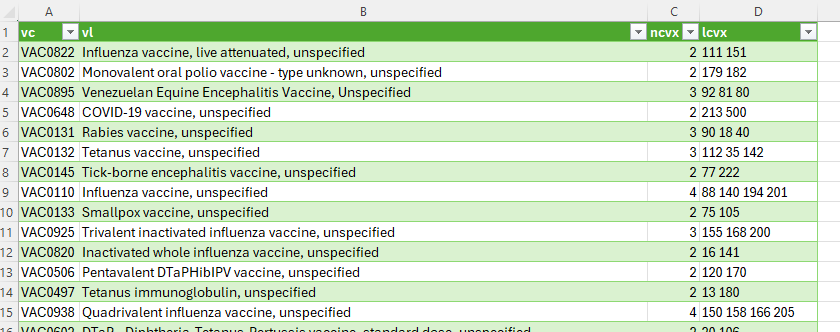 30
What you can do
Download and run the script
Extract and update mappings for your preferred code systems(NUVA codes can be searched at https://nuva.mesvaccins.net)
Get the metrics, tune codes and mappings
Once satisfied, please share your mappings with us for inclusion into the NUVA reference.
March 2024
IVCI workgroup
31
Walkthrough on Canadian Vaccine Catalog
os.chdir(str(Path.home())+"/Documents/NUVA")
get_nuva(get_nuva_version())
split_nuva()
refturtle_to_map("CVC")
shutil.copyfile("nuva_refcode_CVC.csv","nuva_code_CVC.csv")
map_to_turtle("CVC")
res = eval_code("CVC")
print ("Completeness {:.1%} ".format(res['Completeness']))
print ("Precision {:.1%} ".format(res['Precision']))
April  2024
IVCI workgroup
32
32
Step 1 – Retrieve reference
os.chdir(str(Path.home())+"/Documents/NUVA")
get_nuva(get_nuva_version())
split_nuva()
Created files
nuva_ans.rdf, nuva_ivci.rdf, nuva_core.ttl, nuva_lang_es.ttl, nuva_refcode_CVC.ttl
RDF file for CVC :  nuva_refcode_CVC.ttl
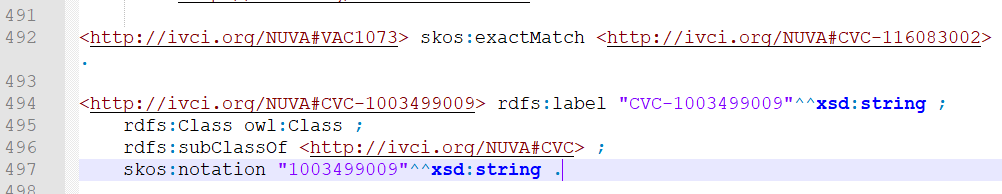 April  2024
IVCI workgroup
33
33
Step 2 – Export alignment to CSV
refturtle_to_map("CVC")
File nuva_refcode_CVC.csv
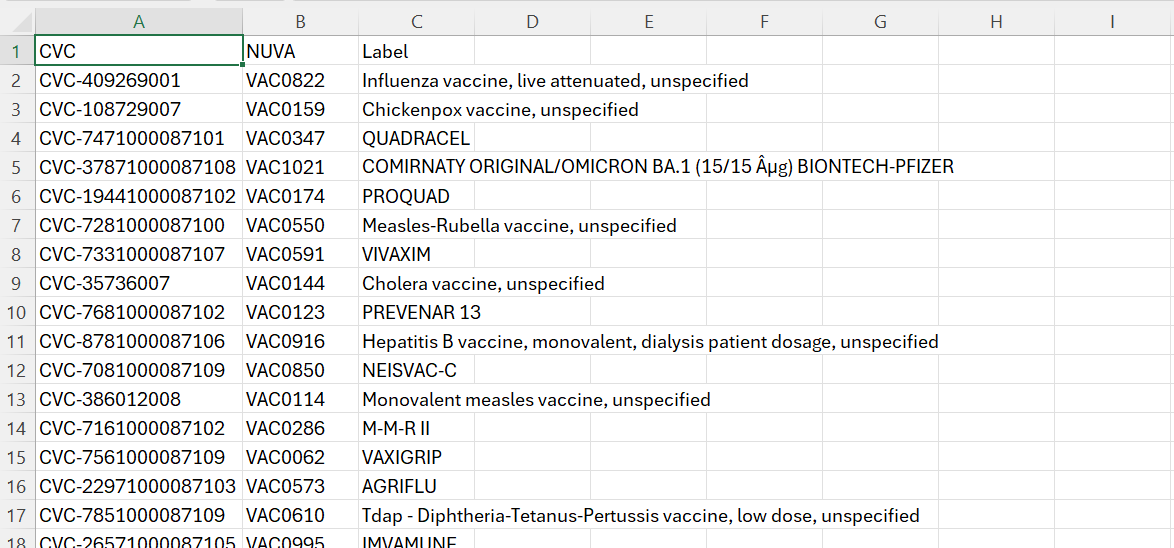 April  2024
IVCI workgroup
34
34
Step 3 – Edit CSV and import back to Turtle
map_to_turtle("CVC")
In file nuva_code_CVC.csv ; Out file nuva_code_CVC.ttl
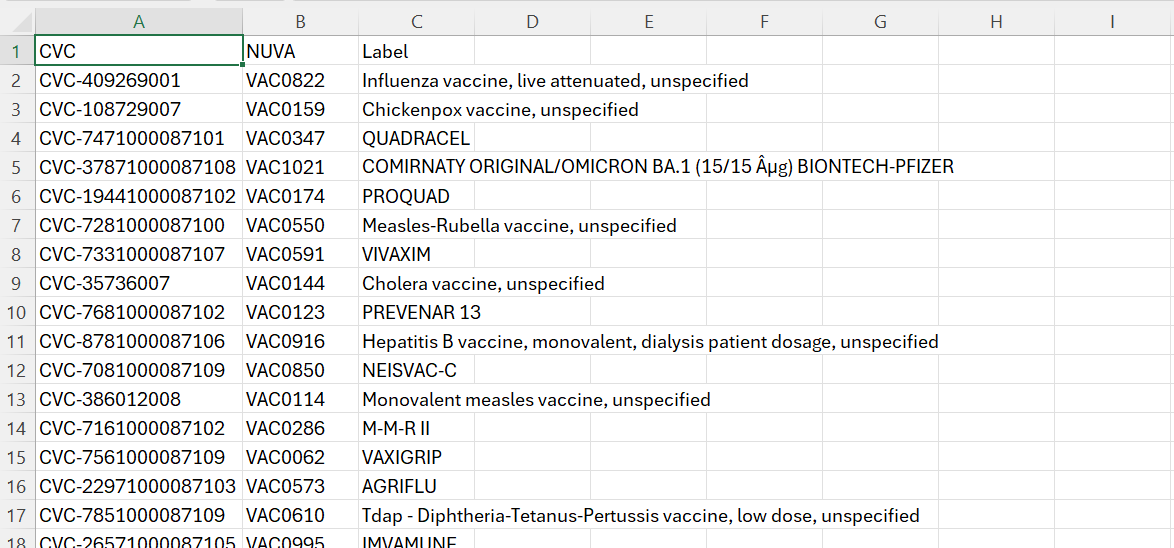 Labels are not required nor processed
April  2024
IVCI workgroup
35
35
Step 4 – Compute best codes and metrics
res = eval_code("CVC")
print ("Completeness {:.1%} ".format(res['Completeness']))
print ("Precision {:.1%} ".format(res['Precision']))
nuva_reverse_CVC.csv
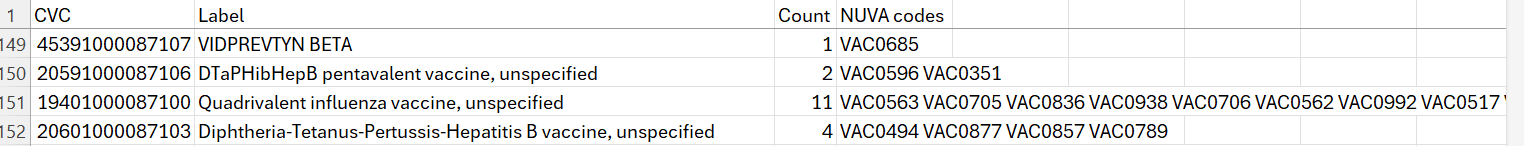 nuva_best_CVC.csv
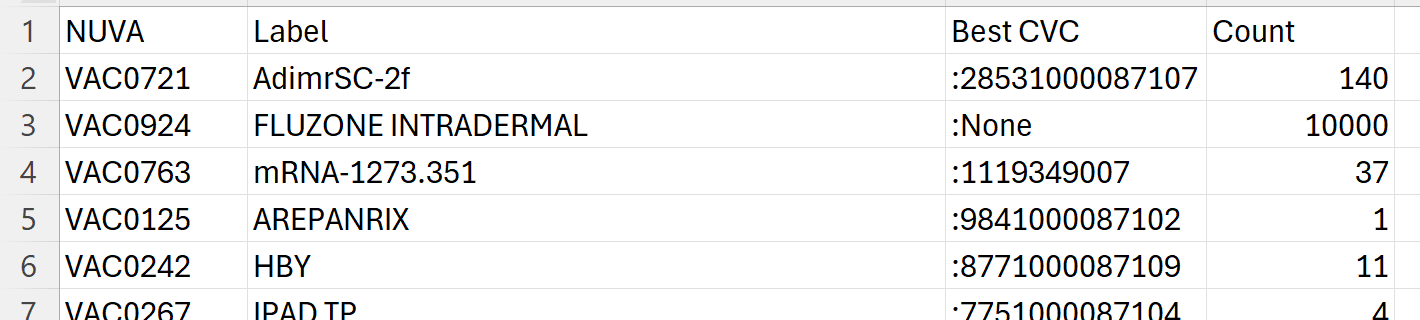 April  2024
IVCI workgroup
36
Metrics for CVC
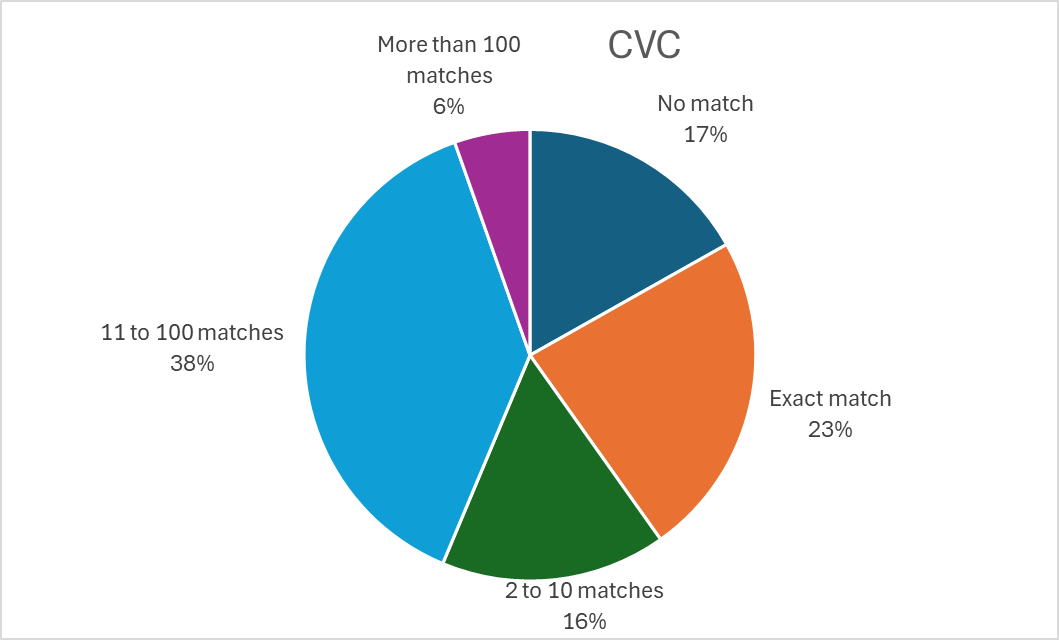 Number of undistinguishable concepts per NUVA codeSee generated nuva_best_CVC.csv for details
April  2024
IVCI workgroup
37
Any questions ?
François KAAG
+33 766 44 43 46
fkaag@syadem.fr

Louise BOURGES
+33 671 33 20 36
lbourges@mesvaccins.net

Jean-Louis KOECK
+33 647 88 63 33
jlkoeck@syadem.fr
March 2024
IVCI workgroup
38
Next Steps
Nathan Bunker, AIRA
Future Discussions
Next Meeting
June 12
Upcoming topics
Branding – Need a non-technical shorthand
Engaging new partners